Tracing verbal aggression [AND OTHER FACEWORK STRATEGIES] over time, using themes derived from the Historical Thesaurus of English
Dawn Archer and Bethan Malory
Previous work …
Confirmed that automated content analysis tools (Wmatrix3) can be used to trace pragmatic phenomena such as verbal aggression (Archer, 2014)

Archer (2104) procedure: 
Prioritization of SIX semtags  … Q2.2 (speech acts), A5.1+/- (‘good/bad’ evaluation), A5.2+/- (‘true/false’ evaluation), E3- (‘angry/violent’), S1.2.4+/- (‘im/politeness’), and S7.2+/- (‘respect/lack of respect’) … as opposed to, e.g., focussing on most frequent words / statistical key words
Use of ‘expand context’ facility to re-contextualise PFAIs (= “potential face aggression indicators”)
Underlying assumption …
That tools such as Wmatrix3 are usable in this way because a semantic field and a pragmatic space are both understood and analysed in relation to neighbouring expressions (Jucker & Taavitsainen, 2000: 74)
Teething problems experienced …
Time intensive … because of targeting individual semtags within a given dataset (as opposed to combinations of …)

Tagset’s basis in The Longman Lexicon of Contemporary English (McArthur, 1981) sometimes led to a mis-assignment of words which have been subject to significant semantic change over time (e.g., politely used to describe the deftness with which a thief picked his victim’s pocket!)
Proposed solutions?
Prioritizing of PFAIs within portmanteau strings (= for semtags specifically)

Tagging historical datasets semantically, using new themes derived from the Historical Thesaurus of the Oxford English Dictionary (HTOED). 
Identified as part of SAMUELS (AHRC/ESRC funded project, Grant Ref AH/L010062/1). 

Identification of ‘meaning chain[s]’, i.e., sequences of ‘themes’ (PLUS semtags and/or POS) analogous to DNA strings.
Meaning chains
Verbal aggravation, conflict, impoliteness, etc., made up of specific combinations of semantic fields and POS…
DNA string (made up of combinations of A/T, C/G base pairs)
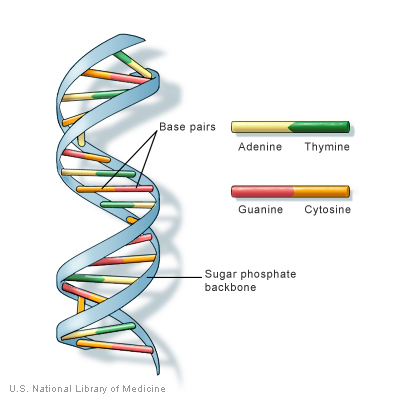 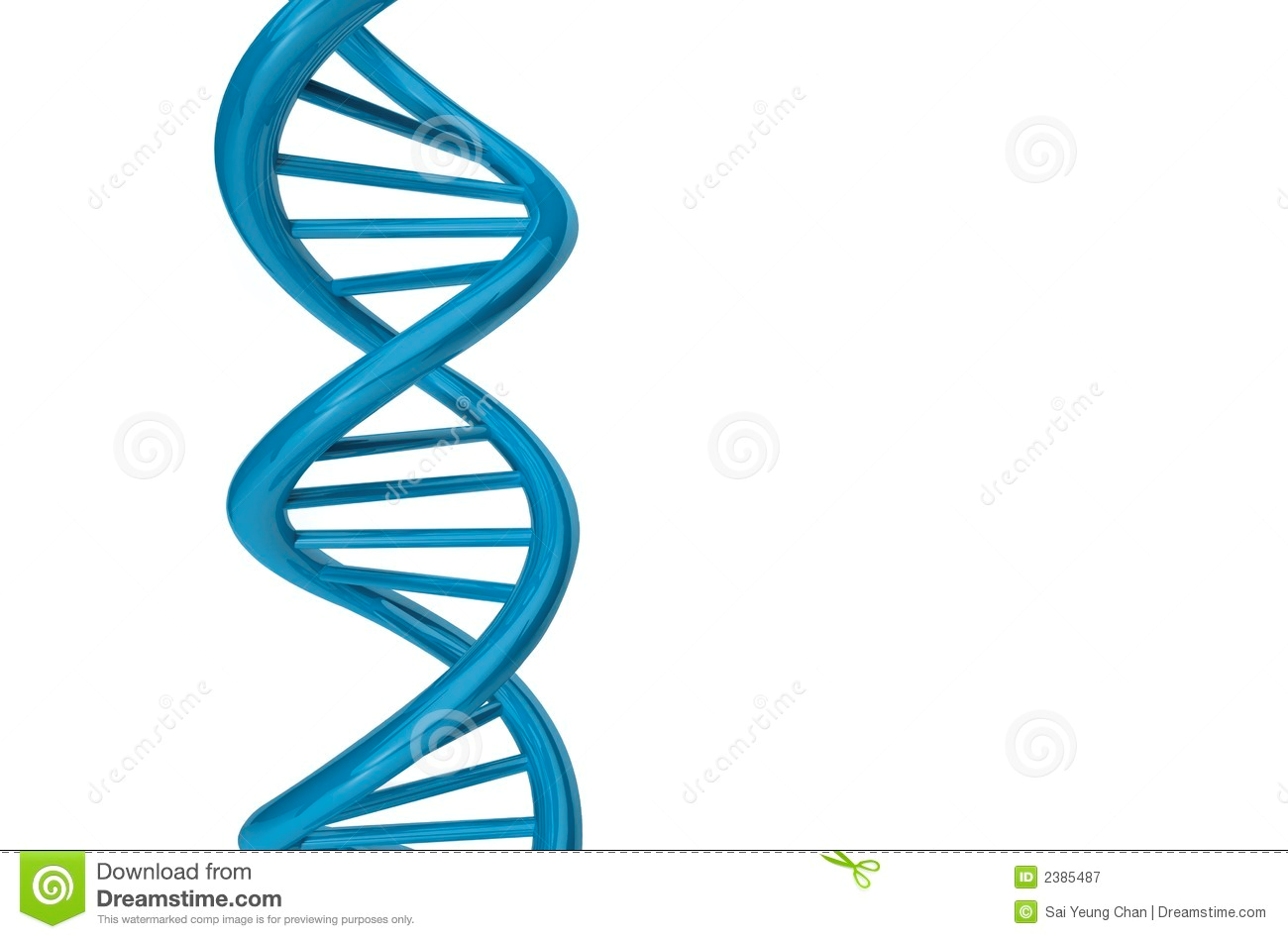 [Speaker Notes: The information in DNA is stored as a code made up of four chemical bases: adenine (A), guanine (G), cytosine (C), and thymine (T). DNA bases pair up with each other, A with T and C with G, to form units called base pairs. Each base is also attached to a sugar molecule and a phosphate molecule. Together, a base, sugar, and phosphate are called a nucleotide. Nucleotides are arranged in two long strands that form a spiral called a double helix. The structure of the double helix is somewhat like a ladder, with the base pairs forming the ladder’s rungs and the sugar and phosphate molecules forming the vertical sidepieces of the ladder.The order, or sequence, of these bases determines the information available for building and maintaining an organism, similar to the way in which letters of the alphabet appear in a certain order to form words and sentences. [http://ghr.nlm.nih.gov/handbook/basics/dna]

Our hunch is that when words are used to “do” things, like aggression, particular words captured by specific semantic fields and POS also combine to form meaning chains.]
Datasets analysed
Some results …
Portmanteau tags
[Speaker Notes: Showing how the six semtags … Q2.2 (speech acts), A5.1+/- (‘good/bad’ evaluation), A5.2+/- (‘true/false’ evaluation), E3- (‘angry/violent’), S1.2.4+/- (‘im/politeness’), and S7.2+/- (‘respect/lack of respect’) … are used as part of portmanteau tags with one another and also other tags.

Those “other tags” include: 
A1.1.1 (general actions/making), A1.1.2 (damaging/destroying), A2.1 (modify/change), A2.2 (cause/effect), A5.3- (evaluation/(in)accuracy) A6.1- (comparing: different), A6.2- (comparing: unusual), A7/- (probability/unlikely),  A8 (seem),  A10+ (open/finding/showing),  A11.1/1- (unimportant) 
E2- (dislike), E4.1- (sad/unhappy), E4.2- (discontent)
G2 (crime, law and order) G2.1/- (law and order/unlawful) G2.2- (unethical)
Q2.1 (speech: communicative)
S1.2.3+ (selfish), S2mf (people), S6+(strong obligation or necessity) S7.1/+ (power and organising/in power) 
T1.1.3 (time: future) 
X2.1 (thought/belief), X2.6 (expect), X3.2/- (sound/quiet), X4.1 (conceptual object) 
Z6 (negative)]
Archer’s (2015) Facework Scale
FEA as (or becoming) primary goal of SFEA recognised by H
FTA as (or becoming) primary goal of SFTA recognised by H
PROTOTYPICAL

IMPOLITENESS
Ambiguous-as-to S’s FT intent
due to [potential] multiple  goals
Ambiguous-as-to S’s FE intent
due to [potential] multiple  goals
Intentional
i.e., primary intent is to enhance face
Incidental
i.e., no tangible/ planned intent to enhance or to aggravate face = acting according to “norms” of role, context,  etc.
Intentional
 
i.e., primary intent is to attack/threaten face
Accidental “offenses” committed by S
Inc. H-constructed “offenses” (?)
= speech relating to/signalling respect
Facework strategies involving glorifi* (S7.2+/Q2.2)
If I may be allowed to say so with great respect to the gentleman who is to be, as I understand, the new Minister, the Minister of Reconstruction is going to be a glorified Under-Secretary of the Prime Minister  (WW1, H Lords, S5LV0026P0_00787)

I think in the minds of all of us…is that it demands in the foreground and in the background the support of public opinion: I have never been addicted to undue glorification of public opinion, because I have very often found myself a minority; I have never been addicted to a glorification of the infallibility of public opinion: But public opinion is not half as fallible as the individual opinion of Monarchs, Pontiffs, or even Prime Ministers: It is the root of the matter that the Government must lean on public opinion, good or bad: Then I ask how in the world are you to get and lean upon a free, full, and correct public opinion unless the public has free […] (WWI, Hansard Lords, S5LV0020P0_00321)
[Speaker Notes: Second example … evidence of self-presentation/impression management. Simultaneous self face enhancement and other face aggravation by stealth. Along the lines of “My position” makes me humble … unlike others …???]
Using HTOED themes to trace FTAs --- FEAs
[Speaker Notes: NOTE --- MORE FEA INDICATORS NEED TO BE ADDED


AR:33:a.* (nonsense, rubbish) – e.g., nonsense, trumpery, claptrap, rubbish
AI:16:f.* (dirtiness …) – e.g., corrupt(ion), defile(d),  besmeared, scandalous]
AY:06:b:04:b.* (lout/boor)
[…] who was speaking, as he said, for the other Members of the EEC:  I believe that the Government may find that they have caused more damage to Britain by this tiff than any advantage likely to be gained by separate representation at this conference: My Lords, the right honourable gentleman the Prime Minister has recently been delving into anthropology: He has made some barbed references to Piltdown Man and, for that reason, I can not refrain from pointing out that at the moment he appears to be giving a good imitation of Neanderthal Man, beating his breast as a way of expressing his willingness to trust and co-operate with his neighbours: If it is any consolation, Neanderthal Man is described in an encyclopaedia as the most primitive known European (HL, S5LV0366P0_01278)
Not in the theme(s) … name calling?
01.02.01.02.01.03 (n) - 01 Mental Deficiency (e.g. natural fool, idiot) – 02.01 Person (e.g. moron)
01.03.02.06.02 (n) – Homosexuality – 07.01 Male (e.g., fairy, faggot, fruit, queer, ginger beer)
01.05.05.21.05.06 (n) Violent Behaviour – 02 Person (e.g., tyrant, ruffian, bully, hooligan, yobo)
01.05.05.22.02.01 (n) – 06.02.01 With Skill to Hide/Deceive – 06.02.11 (e.g. slyly)
01.05.05.22.01.01 (n) – cunning
02.07.06/10.14 (n) – poor person of any colour [contempt.] (e.g., nigger)
02.01.09.06 (n) – Stupid/Foolish/Inadequate person
02.01.09.06.01 (n) Stupid Person, Dolt, Blockhead
02.01.09.06.01.01 (n) Lout, Oaf, Booby (e.g., brute)
02.01.09.06.02 (n) – Foolish Person, Fool
02.01.09.06.02.01 (n) – Fool, Simpleton
02.01.09.06.03 (n) – 03 Simpleton – 04 Idiot, Crazy Person (e.g. ratbag, ding-a-ling, flake)
02.01.12.07 (n) – Want of Knowledge/Ignorance – 06 Ignorant Person (e.g., know-nothing)
OTHERS …?
[Speaker Notes: Closest to 02.01.12.07 is AR:37 (Ignorance)
Closest to 02.01.09 is AR:22 (Lack of understanding)

03.01.06.02.04.* (n and adj) – Socially Inferior (Person)(e.g., nigger, pleb) – see AY:06:b:03 
03.01.06.02.05.02.* (n and adj) – Low/vulgar (Person) (e.g., scum, villain, ruffian, plebeian) – see AY:06:b:4  plus a (low/vulgar person) or plus b (lout/boor) (e.g., rabble, mob, dregs, pariah)]
AR:24:a.* []* PPY (you)
No one who has done any ordinary grass-roots canvassing, would deny that at least four out of every five votes are cast against something or somebody, rather than for anything: This is how we have to behave under an electoral system which was described yesterday by The Times as "a lethal gamble": This rough, oafish game depends essentially upon fear: You have to frighten people into believing that the other lot are going to be even worse than you have already shown yourselves to be, and in order to pull off this propaganda trick you need bugaboos or bogeymen: You need a name to make the flesh creep: The late and very much respected Aneurin Bevan served the party opposite in that capacity very well for some time: Once, noble Lords may remember, in a lean year they had to make do with Harold Laski: But look what the Wembley conference has given them … 
(HL, S5LV0417P0_01590)
Observation respecting new themes?
As THEMEs are more detailed than SEMTAGs, a single ht_thm will tend to provide many genuine examples of FTAs/FEAs …
Winter of Discontent, Hansard Commons
[Speaker Notes: Respect can be problematic, however, because of fixed or formulaic phrases such as “with respect to” and “with regard to” … experimenting with ways of retrieving “respect” (and similar) but not when they occur with “with” (pos = “IW”)

i.e., [ht_thm = "AS:12:b.*"]  [pos != "W"] --- to capture collocates
OR  [ (ht_thm = "AS:12:b.*") & (pos != "W") ] (for the same token)]
GRAPH – Hansard Commons
Showing number of instances per million words of individual HT themes relating to the four Hansard Commons sub-corpora
GRAPH – Hansard Lords
Showing number of instances per million words of individual HT themes relating to the four Hansard Lords sub-corpora
GRAPH – EEBO (Popish Plot 1678-71)
Showing number of instances per million words of individual HT themes
Another observation re: themes?
They may reveal potential differences in levels of pragmatic phenomena, e.g. aggression, across our datasets. The graph below shows number of instances per million words of individual HT themes across all datasets (Hansard and EEBO).
Some examples of different types of facework strategies …
Example using AX:13. (protest)
What we seem to have now in this report is a report from the Procedure Committee, wanting to go over the whole principle again: This really is not good enough, and I strongly protest and say that the House should not be treated in this way by one of its Committees and that an offer honestly made and honestly accepted by those who had worked hard on the Select Committee on Practice and Procedure should not take so long to be carried out: Indeed, it seems that it is going to be two or three years before a simple recommendation of one experiment is put into effect: I personally do not agree to accepting this Report from the Committee: It is time the House itself had in front of it … (HL, WOD, S5LV0396P0_00994)
Example using AR:21:a. (hair-splitting, quibbling)
If I may say so, though perhaps it is discourteous to suggest it, this was professional jealousy or perhaps just a subtle red herring by the noble Lord who is speaking on behalf of the Government: One has, of course, enormous respect for the Law Societies of Scotland and England: From the consumer's point of view , they have done a tremendous service, and indeed their members also do a tremendous service: But what they are not qualified for, quite frankly, is to be valuers: That is the simple argument: I do not intend to press this case on solicitors tonight, but I would ask your Lordships to look … (HL, WOD, S5LV0399P0_00503)
STRATEGIC FEA AND FTA …?AO:21:d – … violence/severity (lack of)
My hon: Friend the Member for Brent, South (Mr: Pavitt) was quite right to castigate the right hon Member for Wanstead and Woodford (Mr: Jenkin): He made not even a veiled attack but an open, unconcealed attack on the trade unions, separately and collectively: As a sponsored Member, I take very strong exception to those attacks: There is no more responsible or moderate trade union operating within the Health Service than the Confederation of Health Service Employees: It is dedicated to the preservation and improvement of the NHS, and nowhere more so than in the mental health service, the Cinderella of the Service (HC, WoD, S5CV0953P0_00595_xml)
Examples of FTAs using AS:14:a.* [derision/ridicule/mockery…] EEBO
… I think no man … can doubt the verity of it [the Plot]: Indeed at the first many thought to cast a suspicion upon what Oates and Bedlow inform 'd, as being two persons of an idle life and conversation; but how ridiculous is this? As if such Rogues would trust such a Villany with honest men, or any but those that had been as bad as themselves; you might as well expect a Highway-man should go and acquiant my Lord Chief Justice, or my Lord of Canterbury, when he meant to commit the next Robbery; but a bad shift is better than none at all: So that from the nature of the Evidence, or credit of the Informants, no man can take exception against the Information either of Dr: Oates, Mr: Bedlow … (A28432)  

… the City of Paris … had now declared it self his Enemy, and having derided and defamed his Name, had also gone on to conspire against his Person: that he knew very well that those Plots were contrived by strangers, and that the good people who were originally of the City consented not unto them, … (A37246)
“ATTACK” versus a report of …?
Collocates of [AS:14:a.*] (Derision/ridicule/mockery)
[Speaker Notes: “Lightning” … and “Thunder” omitted, as part of “Thunder and Lightning”]
Question(s) still to be answered:representative of Hansard in general?
Other datasets?
Notice the tendency to use the third person to criticise others …
Notice, too, evidence of impression management …
An issue: we’re still getting false positives
Therefore experimenting once again with meaning chainse.g., combinations of: 

		THEMEs, 
              	THEME(s) + SEMTAG, 

		THEME(s) + POS, 

		THEME + SEMTAG + POS
Winter of Discontent (Hansard Commons)
… but we need to be aware of the ‘Mystery of vanishing reliability’ (Rissanen, 1989)
Belief that annotations which are too detailed will probably tell us little in regard to more general language usage …

The positive side: meaning chains do eradicate many false positives. 
The flip side: they also seem to be eradicating genuine FTA/FEA examples.
The answer? To continue experimenting with different codes – and find a way of undertaking simultaneous searches of 4+ codes
INTENTIONAL (3rd person) FTA
“In my right honourable Friend 's reply to the right honourable Lady the Leader of the Opposition, was he not rather unsympathetic, especially now that she appears to be the last pro-Marketeer in Britain? Is not this disturbance manifested by her use of the word ‘abrasiveness’?  For the right honourable Lady to protest a dislike of abrasiveness is rather like Count Dracula professing a distaste for blood. (Winter of Discontent Sub-corpus, 1978-9)

String: [ht_thm = "AR:39.*"] Truthfulness, veracity []* [ht_thm = "AP:03:b.*"] Disorder []* [sem = "Q2:2.*"] Speech act
Third person other-attack
“Nevertheless, I can not help expressing my free opinion on the motives which seem to have dictated this wretched Motion: It appears to be the latest outcome of that wild and frantic agitation which began with ‘Bulgarian atrocities,’ and which has been continued since by the Party out of Office, in so random and reckless a manner, that the whole country has been thrown into a state of confusion by the various misrepresentations made as to the policy of the Ministry: There is hardly any sophism which they have spared; there is scarcely a single mis-statement to which they have not resorted in their endeavour to inflame the public mind: But their audacity on the present occasion exceeds all their former daring: The Mover of these Resolutions simply asks us to stultify ourselves; to undo all that we have hitherto done, because we thought it right to do…” (Run-up to 1880 General Election): 

String: 
[ht_thm = "AO:22:d.*"] Bad behaviour 
[]* [ht_thm = "AP:03:b.*"] Disorder
[]* [sem = "Q2:2.*"] Speech act
Direct (second-person) FTA
You cruelly punished them because you have had to remit the brutal and blackguard sentences inflicted upon these men for breach of discipline by your visiting justices: The first thing to do was to inquire why was Belfast selected as the venue for the torture of these men? The complaint arose because you selected not merely a Belfast prison but a prison from which you had practically shifted the Catholic warders and where the Governor was an English soldier…” (WWI Subcorpus, 1914-1919) 

String: 
[ht_thm = "AO:22:d.*"] Bad behaviour
[]* [ht_thm = "AS:06.*"] Accusation, charge
[]* [sem = "Q2:2.*"] Speech act
To censure that proceeding  not from the manner in which the right has been exercised, but because it has been exercised at all, savours not a little of that spirit of intolerance and bigotry which has been at various times, too justly imputed to the professors of that religion whom it is sought to admit to a share of political power, hitherto deemed inconsistent with the laws and the constitution: How far, Sir, the conduct of the Roman Catholics in Ireland has contributed to produce this expression of the public opinion, to increase the jealousies and fears of every class and description of the Protestant community, I will not now enquire, because I am unwilling to enter into any discussion, or even to utter an expression, that can hurt the feelings of a large and respectable part of our fellow subjects (Anglo-American War of 1812 Subcorpus(1812-1815) 

String: 
[ht_thm = "AS:14.*"] Contempt 
[]* [ht_thm = "AR:45:g.*"] Bias, prejudice []* [sem = "Q2:2.*"] Speech act
But the Prince of Conde, either through the inconsiderateness of his age, or a natural fierceness derived from his Ancestors, in his answer made shew of opposing the Kings commands, saying, He desired only that no violence might be used against his Conscience; whereat the King exceedingly displeased, reproved him bitterly, often calling him insolent, mad, stubborn Traitor, Rebel, and Son of a Rebel, and threatned to take away his life, if he did not within three days turn Catholick, and give evident signs of his repentance; so guards were placed both upon him and the King of Navarre, all their chief Servants being taken from them, and presently cut in pieces; in whose places new ones were provided by the King according to his own mind” (Popish Plot Sub-corpus, 1678-81)

String: 
[ht_thm = "AO:12:d.*"] Opposition 
[]* [ht_thm = "AU:22.*"] Displeasure
[]* [sem = "Q2:2.*"] Speech act
GRAPH – Hansard Commons
Showing number of instances per million words, of strings comprising two HT themes and the semtag Q2.2, in the four Hansard Commons subcorpora.
GRAPH – Hansard Lords
Showing number of instances per million words, of strings comprising two HT themes and the semtag Q2.2, in the four Hansard Lords subcorpora.
Popish Plot (EEBO) graph: Showing number of instances per million words, of strings comprising two HT themes and the semtag Q2.2.
Still to do
Link to what we know about facework and historical periods
Link to what we know about facework and parliamentary discussions – see, e.g., work of Cornelia Ilie (parliamentary forms of address), Chris Christie (gender, transgressions, apologies), Sandra Harris (Prime Minister’s Question Time), etc. 
Interrogate the quantitative results in detail to: 
Assess types of facework strategies (and their frequencies) in various datasets
Determine how often the utterances are “heard” as being impolite (cf. Harris)
Determine what types of FTAs/FEAs are self-focussed and/or other-focussed
Explore the use of the third-person directed FTAs/FEAs
[Speaker Notes: Christie, Chris (2002). “Politeness and the linguistic construction of gender in Parliament: An analysis of transgressions and apology behaviour”. In: Linguistic Research Group (ed). Working Papers on the Web (www.shu.ac.uk/wpw).

Bayley, Paul (2004). Cross-cultural Perspectives on Parliamentary Discourse. Amsterdam and Philadelphia: John Benjamins. 

Harris, Sandra (2001). “Being politically impolite: Extending politeness theory to adversarial political discourse”. Discourse & Society 12: 451-472.

Kampf, Zohar and Shoshana Blum-Kulka (2011) “Why are Israeli children better at settling disputes than Israeli politicians?”, pp.85-105. In: Bargiela-Chiappini, Francesca and Daniel Z. Kadar (eds.) Politeness Across Cultures. Palgrave Macmillan. 


Ionescu-Ruxăndoiu, Liliana (2013). Parliamentary Discourses Across Cultures. Cambridge Scholars Publishing.

Mills, Sara (2003). Gender and Politeness. Cambridge: Cambridge University Press.

Chilton, Paul (2004). Analysing Political Discourse: Theory and Practice. Routledge.]
References
D. Archer (forthcoming). Slurs, insults, (backhanded) compliments and other strategic facework moves. Language Sciences.
Archer, D. 2014. ‘Exploring verbal aggression in English historical texts using USAS: The possibilities, the problems and potential solutions’ In: Taavitsainen, I., A.H. Jucker and J. Tuominen (eds.). Diachronic Corpus Pragmatics. John Benjamins, pp.277-301.
Jucker, A. and I. Taavitsainen. 2000. Diachronic speech act analysis: Insults from flyting to flaming. Journal of Historical Pragmatics 1(1): 67-95.
McArthur, T. 1981. Longman Lexicon of Contemporary English. Longman.
Rayson, P. 2008. “Wmatrix: A Web-based Corpus Processing Environment.” Computing Department, Lancaster University. Online: http://ucrel.lancs.ac.uk/wmatrix/.
Rissanen, M. 1989. ‘Three problems associated with the use of diachronic corpora’. ICAME Journal 13: 16-19.
Idealistic (X2.1/A5.1+++) [subject: conscientious objectors]
[…] what exactly does the community desire to do with these men?  Does it hope with people of inflexible determination, to make good soldiers of them?  That seems to be wildly idealistic: Does it desire to shoot them? If so, the simplest thing is to say so at once and shoot them out of hand, which would cause fewer of these disgraceful scenes: I understood that there was in the Military Service Act a clause which it was stated in another place provided that persons who conscientiously objected to and refused to perform any kind of military service were not liable to be shot […] (WWI, Hansard Lords, S5LV0020P0_01931)